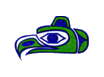 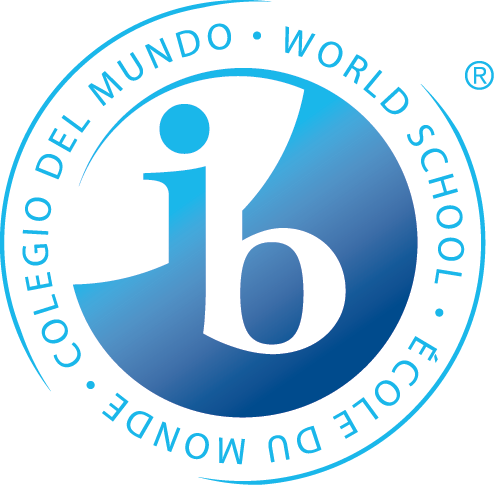 Johnston Heights  Personal Project
At Johnston Heights…
Your Personal Project is worth two credits towards graduation

The majority of the project is SELF DIRECTED

You will receive some instructions and feedback through your Careers 10 teacher, who is your Personal Project Supervisor
Why
Why is the personal project important?
The nature of the personal project
As today’s MYP students mature, they will be increasingly called on to shape the world that they inhabit. To prepare students for this responsibility, middle level education must cultivate students’ motivation, agency and capacity for lifelong learning.
4
Personal Project Combines all of MYP
The nature of the personal project
The personal project provides an opportunity for students to undertake an independent and age-appropriate exploration into an area of personal interest.

Through the process of inquiry, action and reflection, students are encouraged to demonstrate and strengthen their approaches to learning (ATL) skills.
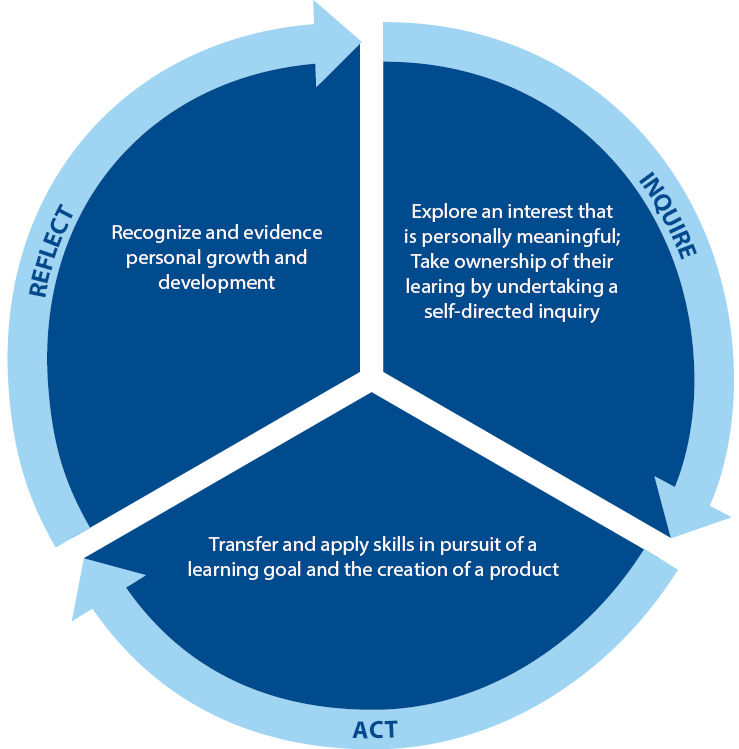 6
[Speaker Notes: Agency: Students set their own goal and choose how to achieve it. Students create their own articulation of what success will look like.
Lifelong learning: Students demonstrate and develop approaches to learning (ATL) skills. Students reflect on the impact that the project has had on themselves and/or their community.]
The nature of the personal project
The personal nature of the project is important; the project allows students to explore an area that motivates and interests them.
7
[Speaker Notes: Motivation: Students explore an area that motivates and interests them.
Lifelong learning: Students demonstrate and develop approaches to learning (ATL) skills. Students reflect on the impact that the project has had on themselves and/or their community.]
The nature of the personal project
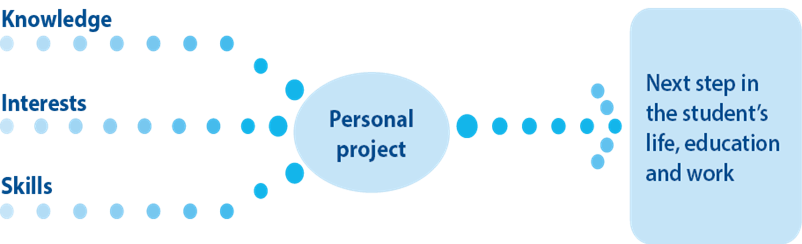 The independent nature of the project prepares students to pursue meaningful goals in life, education and the workplace.
8
[Speaker Notes: Motivation: Students explore an area that motivates and interests them.
Lifelong learning: Students demonstrate and develop approaches to learning (ATL) skills. Students reflect on the impact that the project has had on themselves and/or their community.]
In the IB continuum
Like the PYP exhibition and the DP and CP cores, the personal project provides an excellent opportunity for students to demonstrate a consolidation of their learning in the MYP.
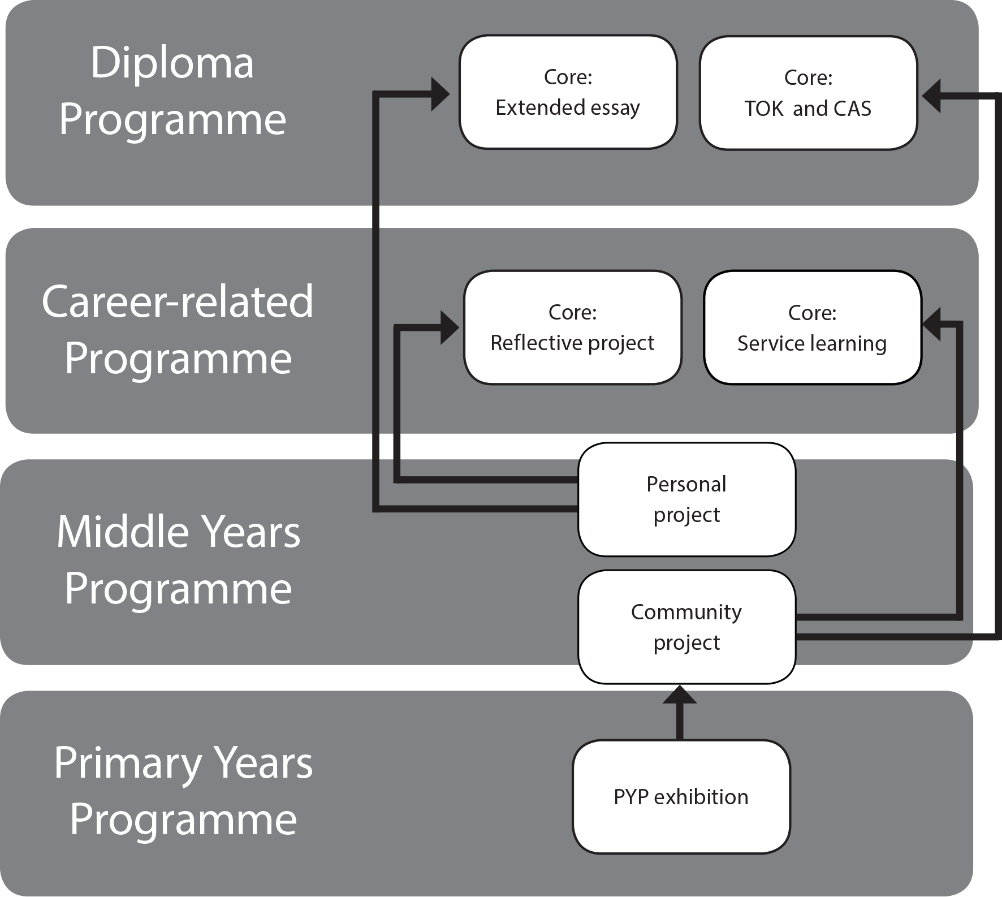 9
Imagine you were going to do a personal project.

 What would it be about? Why?
10
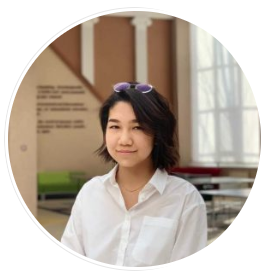 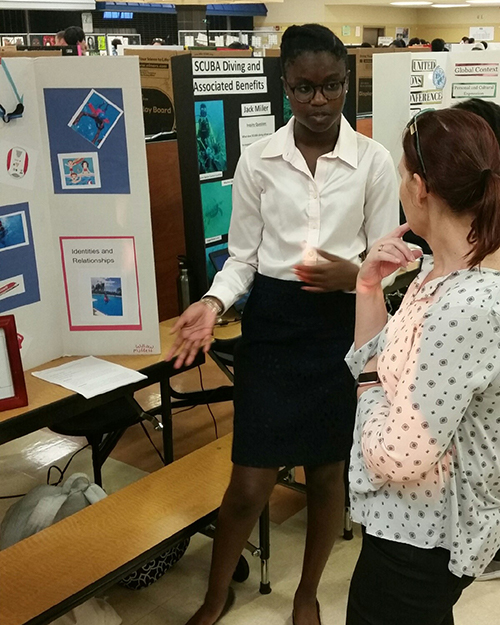 MYP student Kamilla Mazenhova chose to pursue a service-oriented personal project emphasizing the application of “maker-centred” learning to action. She collaborated with blind students at № 10 School in Astana to create a new year drama.
Rashed’s personal project provides plans for a foldable system of housing that provides a better alternative to current shelters. The rigid and anchored structures are more sustainable, safer and better temporary solutions.
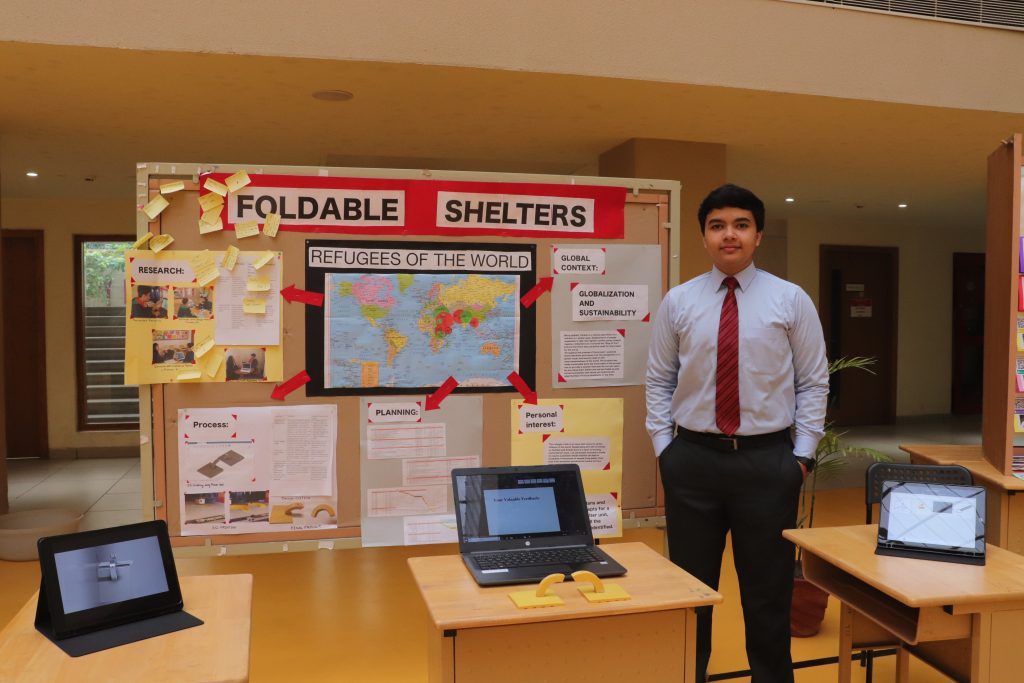 Willow discusses her MYP personal project at Atlantic Community High School. She focused her project on swimming to develop her skills and share her passion for the water with other students.
11
[Speaker Notes: For more details about these projects, please refer to the IB blog
Rashed’s project: https://blogs.ibo.org/blog/2019/04/05/myp-projects-tackle-real-world-problems/
Willow’s project: https://blogs.ibo.org/blog/2019/04/26/diving-into-the-myp-project/
Kamilla’s project: https://blogs.ibo.org/blog/2019/03/17/personal-project-within-service-initiative-helps-in-problem-solving-and-creative-thinking/]
What
What is the personal project?
The personal project
13
[Speaker Notes: The personal project consists of three interrelated components: a process of inquiry that results in a product and a report. Collectively, these interrelated components allow students to meet the aims of the project:
Through the process of creating a product, students explore an area that is personally meaningful, take ownership of their learning in a self-directed inquiry, and transfer and apply skills in pursuit of a learning goal and the creation of a product. 
The product provides a focus for exploring an interest that is personally meaningful, and a basis for recognizing and evidencing personal growth. 
Finally, preparing the report is an opportunity for students to engage in a structured reflection on the process and the product, allowing them to recognize and evidence their growth and development. While the report is the only component that is assessed, the report reflects both the process and the product.]
The stages of the personal project
14
[Speaker Notes: The learning goal is what students want to learn about.

The product goal is what the students want to create.]
The goal
The goal consists of two interrelated components: 
a learning goal and a product.The product is what you will create and the learning goal is what you want to learn.
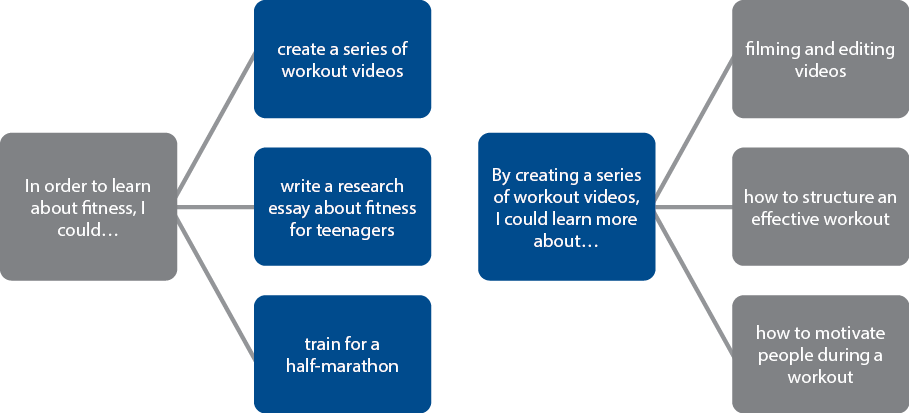 15
[Speaker Notes: While some students might begin the goal-setting process with a product in mind, other students will begin with a learning goal from which they will decide what kind of product to pursue. The learning goal that students begin with could lead to a variety of different products, just as a product could relate to a variety of learning goals.]
The process
Students are expected to document their process. In this way, students demonstrate their working behaviours and academic honesty. 
If students have documented their process throughout, this should help them to write their reflective report at the end of the process.
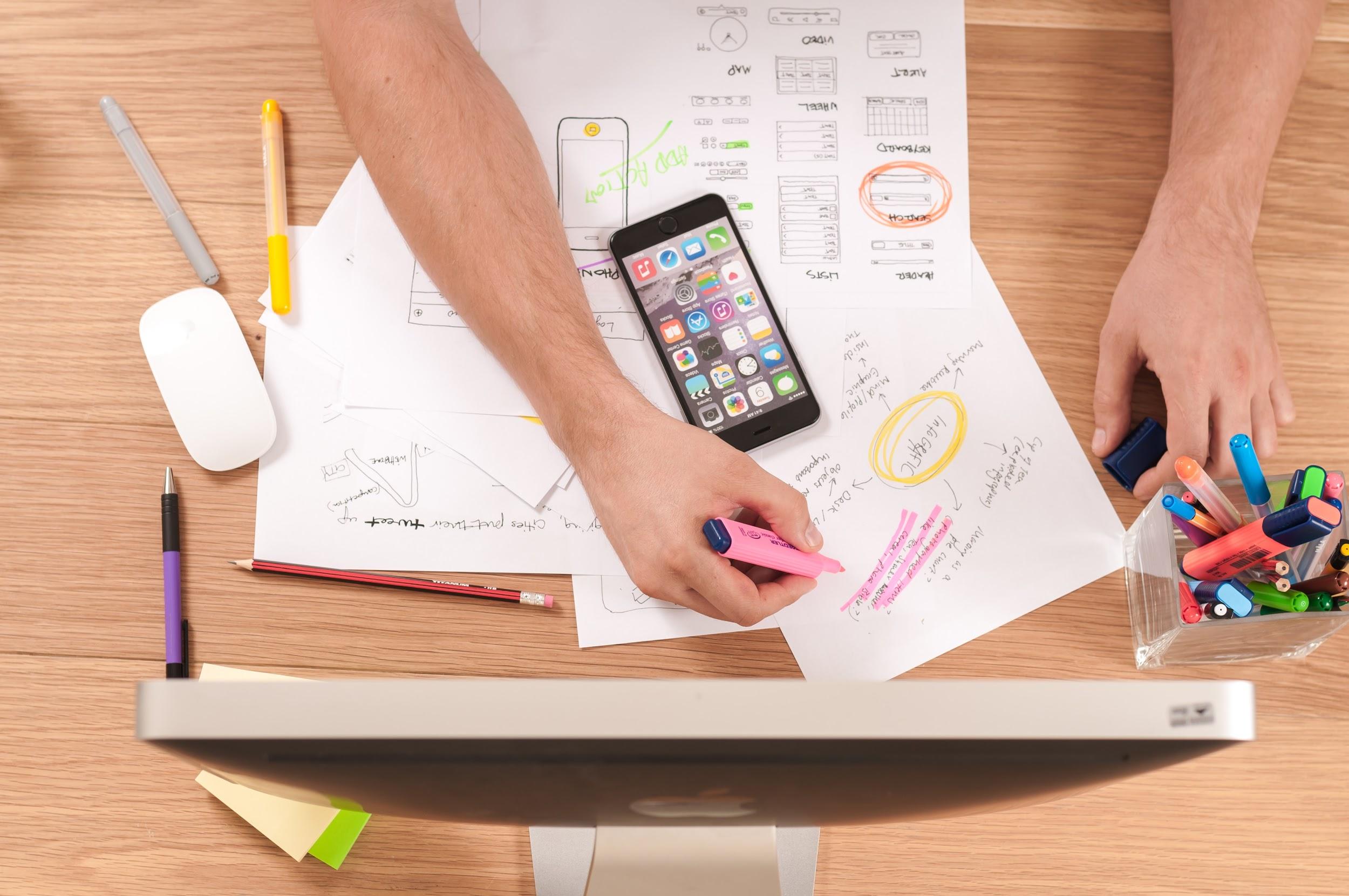 16
[Speaker Notes: Clarifications:
Students may use a process journal to document the development of their personal project, but they are not required to do so.

Photo by William Iven on Unsplash (https://unsplash.com/photos/gcsNOsPEXfs)]
The report
At the end of the process students document their learning in the personal project report. Here they reflect on their learning goal, the product, the skills developed as well as the impact and achievement of the project.
17
Assessment
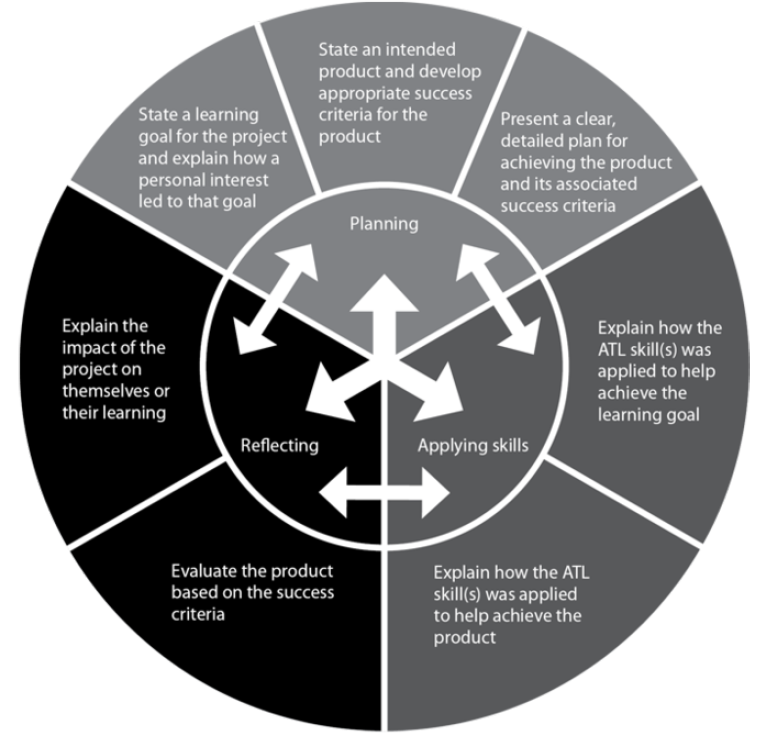 The personal project is assessed by the school and verified by the IB. Students who complete the project get an IB-validated course result as evidence that they have met the objectives of the project.
18
How
How is the personal project implemented?
The learning community supports the personal project
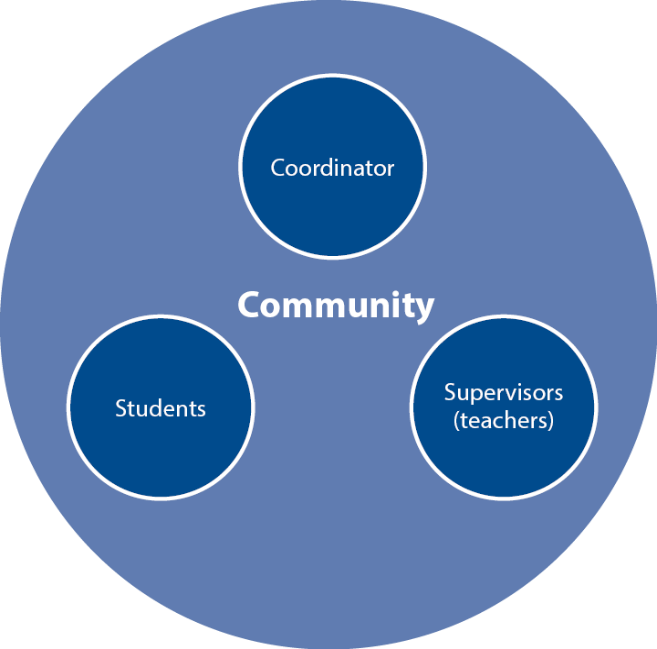 Personal project coordinator
Supervisor
The community, including parents
20
The learning community supports the personal project
21
[Speaker Notes: Please refer to the section “The role of staff” in the MYP Personal project guide for detailed roles and responsibilities.]
Guidelines
A minimum of 25 hours outside of school time is expected for a successful project

The IB Organization is very clear that students are expected to be self directed and practice their time management skills throughout the project
Your Projects will be marked on 3 Objectives
Criterion A: Planning
Criterion B: Applying skills
Criterion C: Reflecting
What will you create?
Learning goal
Action plan 
Process Journal
Product
Written report
Oral reflection (recorded)
Showcase
Questions?